[Speaker Notes: Chapter 19: Hospice and Palliative Care]
Chapter 19Hospice and Palliative Care
[Speaker Notes: Chapter 19: Hospice and Palliative Care]
Introduction
Caring for the dying patient
Establishing a long-term therapeutic relationship with a patient will be a new skill 
Role is switched from developing a field impression and treating it while transporting to the emergency department to enabling the patient to die in familiar surroundings and taking measures to ensure comfort
[Speaker Notes: Lecture Outline 

I. Introduction
A. 	Caring for the dying patient
1. 	Novice and experienced paramedics alike have witnessed death and dying. 
2.	Many training programs spend limited time training paramedics on the comfort care for a dying patient.
3.	Establishing a long-term therapeutic relationship with a patient will be a new skill for most paramedics.
a. 	Some of these patients may be in hospice and in the process of dying.
4.	Caring for a dying patient may be one of the most challenging roles for a community paramedic.
5.	Role is switched from developing a field impression and treating it while transporting to the emergency department to enabling the patient to die in familiar surroundings and taking measures to ensure comfort.]
Palliative Care (1 of 4)
What it is
Goal is to reduce the severity of symptoms while preserving the patient’s ability to:
Function
Be independent
May be provided by a team of specialists
Physicians, nurses, caregivers
[Speaker Notes: Lecture Outline

II. Palliative Care
A. 	What it is
1. 	Palliative care may be provided by a team of specialists in comfort care:
a.	Physicians
b. 	Nurses
c. 	Caregivers 
2.	The goal of palliative care is to reduce the severity of symptoms while preserving the patient’s ability to function and be independent.]
Palliative Care (2 of 4)
Patients may receive: 
Analgesic medications
Oxygen
Intravenous fluids
Treatment of fevers
Antibiotic medications
[Speaker Notes: Lecture Outline

3. 	Patients undergoing palliative care may receive: 
a.	Analgesic medications
b.	Oxygen
c.	Intravenous fluids
d.	Treatment of fevers
e.	Antibiotic medications
4.	When symptoms occur, the patient is treated according to the causative source, while preventing further decline.]
Palliative Care (3 of 4)
Can be received at any time, any stage of illness, whether the patient’s condition is terminal or not
Emphasizes pain control and comfort management during other treatment
[Speaker Notes: Lecture Outline

5. 	Palliative care can be received by patients at any time, at any stage of illness, whether the patient’s condition is terminal or not.
6.	Palliative care emphasizes pain control and comfort management during other treatment, such as the regimen of care for a patient awaiting an organ transplant.]
Palliative Care (4 of 4)
Takes place concurrently with ongoing care
Example: awaiting an organ transplant
Treatment plan of its own during end-of-life care
[Speaker Notes: Lecture Outline

a.	Palliative care takes place concurrently with the ongoing care. 
b. 	It is also a treatment plan of its own during end-of-life care.]
Care of Patients With Terminal Illness (1 of 9)
A new way to care
Community paramedics will encounter patients: 
With terminal illnesses
Who decline aggressive medical interventions
Terminal illness: a disease process that is expected to cause death within 6 months
[Speaker Notes: Lecture Outline

III. Care of Patients With Terminal Illness
A. 	A new way to care
1. 	Community paramedics will encounter patients with a wide variety of terminal illnesses as well as patients who decline aggressive medical interventions.
2.	Most sources define terminal illness as a disease process that is expected to cause death within 6 months, verified by a physician.]
Care of Patients With Terminal Illness (2 of 9)
You should be prepared to alter or forego the aggressive, lifesaving interventions that have defined the paramedic profession.
[Speaker Notes: Lecture Outline

3. 	When you are treating these patients, you must be prepared to alter or forego the aggressive, lifesaving interventions that have historically defined the paramedic profession.]
Care of Patients With Terminal Illness (3 of 9)
When death is imminent
Your actions may have a lasting impact on family.
Compassion, understanding, sensitivity are needed
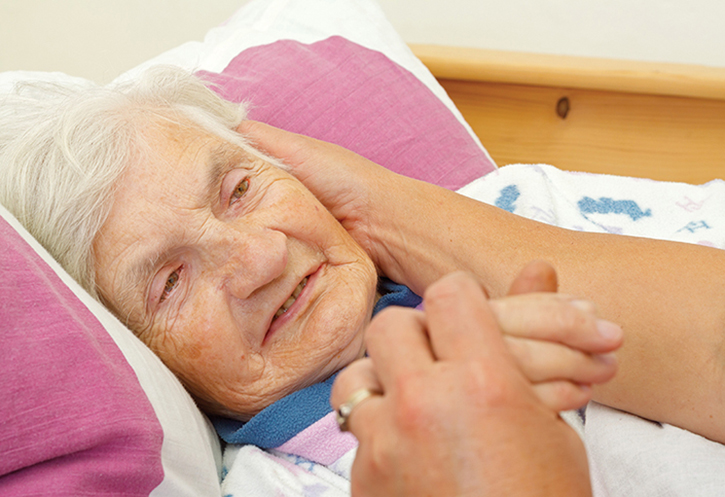 © Ocskay Mark/Shutterstock.
[Speaker Notes: Lecture Outline 

4. 	If you are called to a scene in which death is imminent, the actions you take may have a lasting impact on the family. This is a time when compassion, understanding, and sensitivity are most needed.]
Care of Patients With Terminal Illness (4 of 9)
Patients with a terminal illness may choose: 
To continue aggressive medical care (curative care)
To enter hospice treatment
Hospice: program/philosophy that helps the terminally ill patient maximize the quality of remaining life
[Speaker Notes: Lecture Outline

5. 	Patients with a terminal illness who receive continued aggressive medical care are receiving curative care. 
6. 	Patients with a verified terminal illness may choose to enter hospice treatment.
7.	Hospice is a program and philosophy that attempts to help the terminally ill patient maximize the quality of remaining life.
a.	Decision to enter hospice is made by the patient in consultation with a primary care physician and family members.
b. 	Enrollment made upon referral from the primary care physician when the patient is expected to live 6 months or less.]
Care of Patients With Terminal Illness (5 of 9)
Hospice programs
Provide social and emotional support
Use comfort measures to relieve symptoms of psychological or physical distress
Comfort measures, such as pain medications, often provided in a home setting
If care is at home, family members may be primary caregivers
[Speaker Notes: Lecture Outline

8.	Hospice programs:
a.	Provide social and emotional support
b. 	Treat discomfort with pharmacologic and nonpharmacologic approaches  
c.	Help patients and families cope with the prospect of impending death
B. 	Hospice care
1.	Comfort measures, such as pain medications, are often provided in a home setting.
2. 	There are also dedicated facilities for hospice care.
3.	The overall goal of comfort measures for patients is to relieve symptoms of psychological or physical distress.
5. 	If care is provided in the home, family members may serve as the primary caregivers.]
Care of Patients With Terminal Illness (6 of 9)
Hospice care  is provided at:
Home
Hospitals
Long-term care facilities
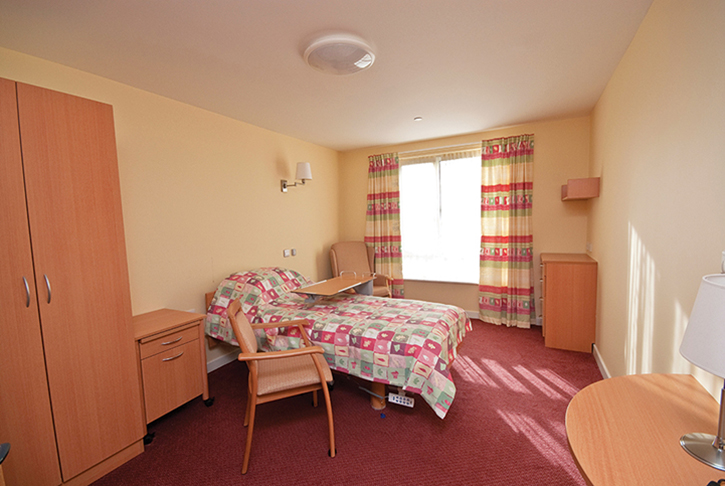 © Peter D Noyce/Alamy.
[Speaker Notes: Lecture Outline 

9.	Patients may receive hospice treatment at:
a.	Home
b.	Hospitals
c.	Long-term care facilities]
Care of Patients With Terminal Illness (7 of 9)
Many hospice programs:
Provide physical care
Assist with hygiene 
Counsel the patient and caregivers
Supply medical equipment and/or supplies
[Speaker Notes: Lecture Outline

4. 	Many hospice programs:
a.	Provide physical care
b.	Assist with hygiene
c. 	Counsel the patient and the caregivers
d. 	Supply medical equipment and/or supplies]
Care of Patients With Terminal Illness (8 of 9)
Team consists of:
Physician
Visiting nurses
A home health aide
Social workers
Chaplains
Trained volunteers
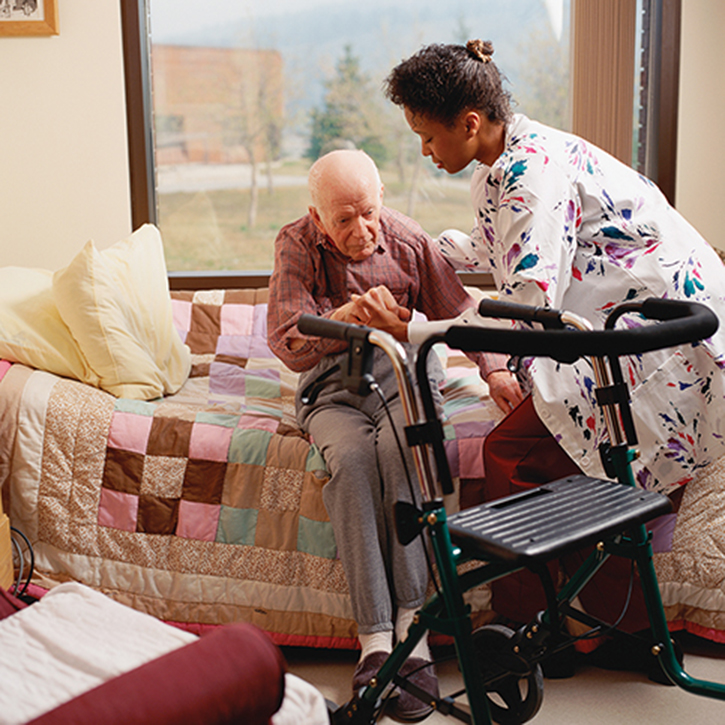 © Stockbyte/Thinkstock/Getty.
[Speaker Notes: Lecture Outline 

6.	The hospice team is available 24 hours a day, and members have specialized training in palliative care. 
7.	The team usually consists of:
a.	The patient’s personal physician or hospice physician
b. 	Visiting nurses
c. 	A home health aide
d. 	Social workers
e. 	Chaplains
f. 	Trained volunteers]
Care of Patients With Terminal Illness (9 of 9)
Common misconception:
Once in hospice, always in hospice
Patient can stop services:
At any time
For any reason
Hospice services continue as long as patient still meets criteria and is still declining.
[Speaker Notes: Lecture Outline

8.	A common misconception:
a. 	Once a patient is on hospice, the patient must remain in hospice.
b.	A patient can stop hospice services at any time and for any reason (called hospice revocation). 
9.	Hospice services continue as long as the patient still meets hospice criteria and is still declining, even after the initial 6-month period.]
Coping With Death and Dying (1 of 9)
Culture’s influence on death
Births and deaths
In some cultures, these moments are holy and a privilege to share.
In Western cultures, death is feared and postponed; a sign of respect that your assistance was requested
[Speaker Notes: Lecture Outline

IV. Coping With Death and Dying
A. 	Culture’s influence on death
1.	As a paramedic, you have been there when people are born, and you have been there when people die.
a.	Every one of these encounters is an honor—a most private moment in someone’s life, to which you are invited.
b.	In some cultures, these moments are a holy time, and you should consider it a privilege that the patient is willing to share the moment with you.
c. 	In other cultures, such as those in the western hemisphere, death is regarded as a traumatic experience, something to be feared and postponed as long as possible, and you should consider it a sign of respect for your professionalism that the person has requested your assistance.]
Coping With Death and Dying (2 of 9)
5 stages of grief:
Stage 1: Denial
Stage 2: Anger 
Stage 3: Bargaining
Stage 4: Depression 
Stage 5: Acceptance
[Speaker Notes: Lecture Outline

B. 	Stages of the grieving process
1.	In her classic study, detailed in the book On Death and Dying, Elisabeth Kübler-Ross, MD, defined the five stages of grief people go through.
a.	Each of these stages helps the dying or their family members adapt to their own reality.
b.	It helps to be aware of these stages and to consider the behavior of dying patients or their families in the context of the grieving process.
c. 	Be aware that all people do not follow the stages in order or experience each stage.
d.	The community paramedic may also experience some of these stages when caring for a dying patient.
2. 	Five stages of grief
a.	Stage 1: Denial. Denial is a mechanism by which people attempt to ignore a problem or pretend it does not exist. 
b.	Stage 2: Anger. When people can no longer deny the reality of a situation, anger over the loss replaces denial.
c.	Stage 3: Bargaining. When anger does not change the painful reality of a situation, people may resort to bargaining—that is, trying to make some sort of deal in hopes of postponing the inevitable (eg, “If I can just live long enough to see my daughter’s wedding, then I’ll die in peace”).
d.	Stage 4: Depression. When bargaining fails to change the reality of a loss and people must come to terms with dying, there is suddenly an enormous sense of loss. 
e.	Stage 5: Acceptance. In the final stage of grief, people who are dying prepare to disengage from the world around them.]
Coping With Death and Dying (3 of 9)
Interacting with the dying patient
Patients’ reactions to terminal illness/death differ from person to person
Do not say “everything will be alright.”
[Speaker Notes: Lecture Outline

C. 	Interacting with the dying patient
Patients’ reactions to a terminal illness or impending death will differ from person to person.
a.	Some patients may want to discuss their disease, while others will hide it or deny the illness.
2.	Remember not to reassure a patient by saying “everything will be alright.”]
Coping With Death and Dying (4 of 9)
Important aspects of care: 
Ability to listen
Allowing the patient to voice fears
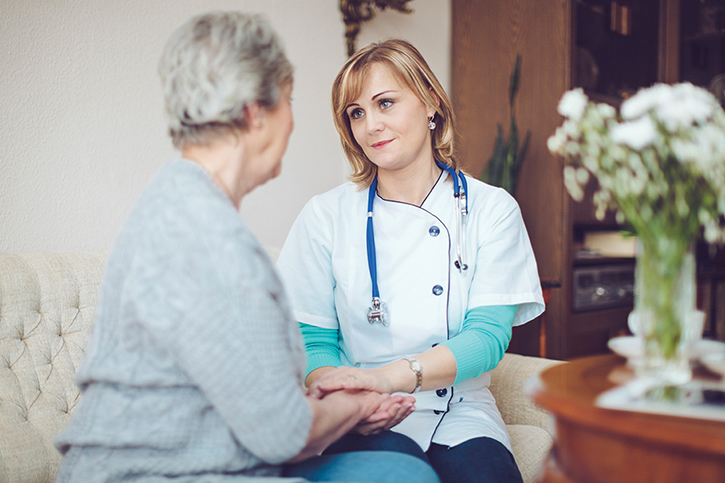 © Eva Katalin Kondoros/iStock/Getty.
[Speaker Notes: Lecture Outline 

3. 	One of the most important aspects of care is your ability to listen, allowing the dying patient the opportunity to voice their fears or concerns about death. 	
a. 	Choosing the correct words to address fears about dying is vital.
b.	You can simply say, “If there is anything worrying you, I would be glad to listen.”]
Coping With Death and Dying (5 of 9)
Tips for listening
Give ample time to share
Be prepared for your patient to feel angry, sad
Do your best not to be judgmental or offended
Remember the stages of grief
Try to ask open-ended questions
Try to reframe the discussion of hope
Hope for better comfort and better rest
[Speaker Notes: Lecture Outline

4. 	Listening is an essential part of communicating with your patient and the patient’s caregivers.
a. 	Give the patient ample time to share.
b.	Be prepared that your patient may feel angry, sad, or anxious.
c. 	Do your best not to be judgmental or be offended by anything the patient says.
d. 	Remember the work of Kübler-Ross and how people grieve.
e. 	Try to ask open-ended questions to allow the patient to answer fully.
f. 	Try to reframe the discussion of hope.
i.	Reframe hope as hope for better comfort or for better rest. Find a way to give the patient hope for the present.
5. 	A quiet and unhurried environment reinforces respect for the patient. If appropriate, ask the patient if it would be alright to touch his or her hand.]
Coping With Death and Dying (6 of 9)
Interacting with a patient
Ask patient for personal preferences
Explain to patient his or her options
Inform patient what you are doing
Ask him or her if there is anyone they would like you to contact
[Speaker Notes: Lecture Outline

6.	There is a risk of depression and despair when people lose control over their health. As much as possible:
a. 	Ask patients for their personal preferences.
b. 	Explain to patients their options.
c. 	Inform patients what you are doing to allow them an opportunity to participate in their treatment. 
d.	Ask them if there is anyone they would like you to contact or if they have any special instructions they want conveyed to someone. 
	i.	If they do ask you to convey a message, write it down word for word.]
Coping With Death and Dying (7 of 9)
Interacting with a grieving family
Family members may ask if the patient is or was in pain during the dying process.
Answering questions honestly can decrease anxieties and comfort family members.
[Speaker Notes: Lecture Outline

D. 	Interacting with a grieving family
1. 	Here are a few guidelines
a. 	Family members may ask if the patient is in pain during the dying process or if the dying process was painful. 
i.	For example, if the patient is breathing only six times a minute and exhibits Cheyne-Stokes respirations, the patient’s family may ask if their loved one is suffering or what the community paramedic can do to help. 
ii.	Answering questions honestly can help decrease anxieties and comfort family members.]
Coping With Death and Dying (8 of 9)
Interacting with a grieving family (cont’d)
This is a stressful time, and tensions may escalate among family members.
Explain in terms they understand about what is being done to make the patient comfortable.
Help family members be near the patient.
Try to arrange for further support.
[Speaker Notes: Lecture Outline

b. 	This is a stressful time in a family, and tensions may escalate among family members. 
i.	Tensions may be driven by the fear that the patient is in pain. 
ii.	One way to help care for your patient and deescalate the situation is by explaining in terms they understand what is being done to make the patient as comfortable as possible.
c.	Help facilitate family members to be near the patient, such as sitting by the patient’s bedside.
­d.	People who are prevented from seeing the body of a loved one after death may later have enormous difficulty working through their grief because they may not be able to get beyond their denial.
­e.	Do not use euphemisms for death, such as “expired” or “passed away.” The family needs to hear the word “dead.”
­f.	Give the family as much time as they need with their loved one. Make the setting as comfortable as possible.
­g.	Try to arrange for further support. A neighbor or friend may be available, or you may offer to call the family’s clergy.
­h.	Accept the family’s right to experience a variety of feelings, including guilt, shock, denial, or anger.]
Coping With Death and Dying (9 of 9)
Interacting with a grieving child
Up to 3 years: aware that something has happened and people are sad
3 to 6 years: believe death is temporary and may ask when the person will return
6 to 9 years: may mask their feelings in an effort not to look babyish
9 to 12 years: may want to know details surrounding the incident
[Speaker Notes: Lecture Outline

E. 	Interacting with a grieving child
1. 	Be particularly sensitive to the emotional needs of children and how they differ depending on their age group. 
a. 	Children up to 3 years of age will be aware that something has happened and people are sad. 
b.	Children 3 to 6 years of age believe that death is temporary and may continually ask when the person will return. 
i.	The family should emphasize to children that they were not responsible for the death and that it is okay for them to cry when they are sad.
c.	Children 6 to 9 years of age may mask their feelings in an effort to not look babyish. 
	i.	Family members should discuss the normal feelings of grieving with the child. Also, they should not hesitate to cry in front of the child.
d.	Children 9 to 12 years of age may want to know details surrounding the incident. 
i.	Family members should encourage the sharing of feelings and memories to facilitate the grieving process.]
Cultural Effects in Hospice and Palliative Care
Honor your patient’s customs
Know your own beliefs.
Consider patient’s cultural practices and rituals.
Communication is key. 
Determine:
If patient wants to participate in care
If there are food or consumption rituals (ensure patient’s safety)
[Speaker Notes: Lecture Outline

V.  Cultural Effects in Hospice and Palliative Care
A. 	Honor your patient’s customs
1. 	Each culture may have a different set of beliefs on how to care for family members who are dying, as well as after death occurs.
a.	It is vital to remember that cultural practices and rituals that are important to your patient are not about you.
b.	This is one reason why it is essential to know your own beliefs before you find yourself in a situation that you cannot abide.
2.	Communication is key to determining the wishes of the patient.
a.	As a community paramedic, you must know and use the most appropriate language with the patient and caregivers.
b.	Because the goal of end-of-life care is to provide comfort and limited patient care, speaking in the native language of the patient will be of great comfort.
c.	If the patient speaks in a language that you do not comprehend, request a translator so that overall patient care isn’t delayed or misunderstood.
d.	Address the patient how they wish to be greeted and spoken to.
3.	Find out if the patient wants to participate in his or her own care (if allowed) or if the patient would like you or a caregiver to perform the care.
4.	Cultural issues may also surround food and consumption rituals. Ensure that the patient can safely consume these items.
a.	Make sure that you understand if there are rituals involving the food to ensure patient safety as well as to honor customs.]
Collaboration With Community Resources (1 of 8)
Incident command system (ICS)
End-of-life care is complex
Involves multiple agencies
Five basic functions in ICS are like those used in caring for a dying patient as part of a team
[Speaker Notes: Lecture Outline

VI. Collaboration With Community Resources
A. 	Incident command system
1. 	End-of-life care is a complex task that will involve multiple agencies.
2.	It is essential for you to remember and correct the tendency to feel like you are the only caregiver on scene.
3. 	It may be helpful to frame end-of-life care in an incident command system (ICS) structure.
4. 	There are five basic functions within ICS. Let’s compare those functions with those potentially used in caring for a terminally ill patient as part of a team.]
Collaboration With Community Resources (2 of 8)
Incident commander = patient or legal surrogate
A single person with decision making authority 
Patient
Designated legal surrogate (health care proxy)
Court-appointed guardian
[Speaker Notes: Lecture Outline

B. 	Incident commander = the patient or legal surrogate
1. 	A single person with decision making authority is essential.
a.	Patient
b.	Designated legal surrogate (called a health care proxy)
c. 	Court-appointed guardian]
Collaboration With Community Resources (3 of 8)
Planning = primary care physician (PCP)
The patient’s PCP determines how best to medically care for the patient
The physician will direct:
Palliative care
Use of associated devices
[Speaker Notes: Lecture Outline

C. 	Planning = the primary care physician
1. 	The patient’s primary care physician will determine how best to medically care for the patient within the direction received from the patient or legal surrogate (incident commander).
a.	To meet the patient’s requirements, the physician will direct:
	i. 	Palliative care 
	ii.	The use of associated devices as needed]
Collaboration With Community Resources (4 of 8)
Finance = insurance company
Patient’s insurance carrier is responsible for determining payment for goods and services.
Written contract between patient and insurance company
Reimbursement/request to purchase form or process
[Speaker Notes: Lecture Outline

D. 	Finance = the insurance company
1. 	The patient’s insurance carrier is responsible for determining payment for goods and services.
a.	The amount and type of payment are directed through a written contract between the patient and the insurance company. 
b.	Arranging payment may be completed through reimbursement or through a request to purchase form or process.]
Collaboration With Community Resources (5 of 8)
Logistics = vendors of durable medical equipment or other supplies
Ensures all requested equipment and supplies are obtained and delivered
Logistics depends on planning and finance functions to obtain items
[Speaker Notes: Lecture Outline

E. 	Logistics = vendors of durable medical equipment or other supplies
1. 	Logistics ensures that all requested equipment and supplies are obtained and delivered to keep the operation running.
a.	Logistics depends on the planning and finance functions to obtain the needed items.]
Collaboration With Community Resources (6 of 8)
Operations = patient care professionals
In ICS, actual task of a given command is carried out by operations
Community paramedic operates with other patient care professionals
[Speaker Notes: Lecture Outline

F. 	Operations = patient care professionals
1. 	In the ICS, the actual task of a given command is carried out by operations. 
2.	This is where the community paramedic will operate with other patient care professionals.]
Collaboration With Community Resources (7 of 8)
In end-of-life care, there may be a(n):
Spiritual advisor
Mental health professional
Social worker
Caregiver respite group
Dietician
Occupational therapist
Physical therapist
[Speaker Notes: Lecture Outline

a.	In end-of-life care, in addition to medical care, there may be a(n):
	i.	Spiritual advisor
	ii.	Mental health professional
	iii.	Social worker
	iv.	Caregiver respite group
	v.	Dietitian
	vi.	Occupational therapist
	vii. Physical therapist]
Collaboration With Community Resources (8 of 8)
Tasks performed by these professionals will be directed by the requests of incident commander.
[Speaker Notes: Lecture Outline

3. 	All of the tasks performed by these professionals will be directed by the requests of the incident commander.]
Patient Autonomy (1 of 6)
The patient’s right to make decisions
Right to direct own care, even end-of-life care
Patient autonomy and medical ethics
The Terri Schiavo case
Community paramedic must be aware of what is permissible/accepted in the state in which they practice
[Speaker Notes: Lecture Outline

VII. Patient Autonomy
A. 	The patient’s right to make decisions
1. 	It is a well-established fact that patients have the right to direct their own care, including their end-of-life medical care. This right is known as patient autonomy.
2. 	Except where the patient is a minor or lacks decision-making capacity, you must respect and honor the patient’s right to make medical decisions.
a.	Patients may revoke a prior advance directive.
3. 	A number of high-profile legal cases have brought the issue of patient autonomy to the center of the medical ethics debate in the past 20 years.
a.	The Terri Schiavo case
Patients’ decisions may not be accepted by other members of the public or other members of the patient’s family.
a.	It is important to remember that the courts have clearly recognized the right of patients to make decisions about their own medical care, even if that decision will bring about the patient’s death.
5. 	Community paramedics must be cognizant of what is permissible and accepted in the state in which they practice.]
Patient Autonomy (2 of 6)
Advance directives
Document that expresses wants/needs/desires of a patient regarding future medical care
Also called a “living will” or health care directive
What medical care the patient wants or does not want when patient is unable to express his or her wishes
[Speaker Notes: Lecture Outline

B. 	Advance directives
1. 	An advance directive is usually a written document (but can also be an oral statement) that expresses the wants/needs/desires of a patient in reference to his or her future medical care. 
2. 	Often referred to as a living will but may also be referred to as a health care directive 
3.	State what medical care the patient wants or does not want when the patient is unable to express his or her wishes
a. 	Such care may include providing nutrition and medication for pain.]
Patient Autonomy (3 of 6)
Living wills and health care power of attorney
Types of advance directives
Health care “durable” powers of attorney
Some have no effect on health care
Ask to see the power of attorney
Review it to determine whether agent can make health care decisions
[Speaker Notes: Lecture Outline

4. 	Living will and health care power of attorney 
a. 	Both are types of advance directives in which a patient can express wishes regarding end-of-life medical care. 
b.	Sometimes called health care “durable” powers of attorney because they remain in effect once a patient loses decision-making capacity
c.	There are various types of powers of attorney and not all of them authorize the designated agent to make decisions regarding health care.
d.	Older patients commonly execute powers of attorney that enable others to conduct financial affairs on their behalf that have no effect on health care.
e.	A power of attorney may have been executed outside the state in which the patient now resides, in which case its effect within your state may be questionable.
5. 	You should:
a.	Ask to see the power of attorney
b. 	Carefully review it to determine whether it authorizes the agent to make health care decisions. 
c. 	When in doubt, contact a supervisor
6.	Living wills generally require some kind of precondition to activate, such as a terminal illness or an irreversible coma.
a.	The living will should spell out exactly what kind of treatment a patient wishes to be given should he or she become incapacitated.
b.	It often contains a health care power of attorney, which designates another person (eg, spouse, partner, adult sibling, parent) to make health decisions for the patient at any time the patient is unable to make those decisions.
c.	In those cases where the living will does not contain a health care power of attorney, its use will be limited.
d. 	The person who carries the health care power of attorney is often called the surrogate decision maker.
7. 	The surrogate decision maker: 
a.	Is legally obligated to make decisions as the patient would want and has presumably discussed these decisions with the patient
b.	Has no authority until the patient becomes incapable of making decisions
8. 	If a surrogate decision maker is attempting to make decisions that conflict with a competent patient’s decisions, the patient’s decisions are always the ones to be followed.]
Patient Autonomy (4 of 6)
Guardianship
Functionally similar to power of attorney
Declares a person incompetent; appoints someone to act on person’s behalf
Key distinction between guardianship and power of attorney: 
Guardianship ordered by court of law without consent from patient
[Speaker Notes: Lecture Outline

9. Guardianship: a directive that is functionally similar to a power of attorney
a.	Guardianship is a court action that declares a person incompetent to make his or her own decisions and appoints someone to act on the person’s behalf.
b. 	The appointed guardian is responsible for all:
	i.	Financial concerns
	ii.	Living arrangements
	iii.	Health care decisions
c. 	A key distinction between guardianship and a power of attorney is that while a power of attorney is assigned upon the wishes of the patient, a guardianship is ordered by a court of law without consent from the patient.]
Patient Autonomy (5 of 6)
DNR orders
An advance directive
Which procedures are performed if patient is in cardiac arrest
POLST/MOLST
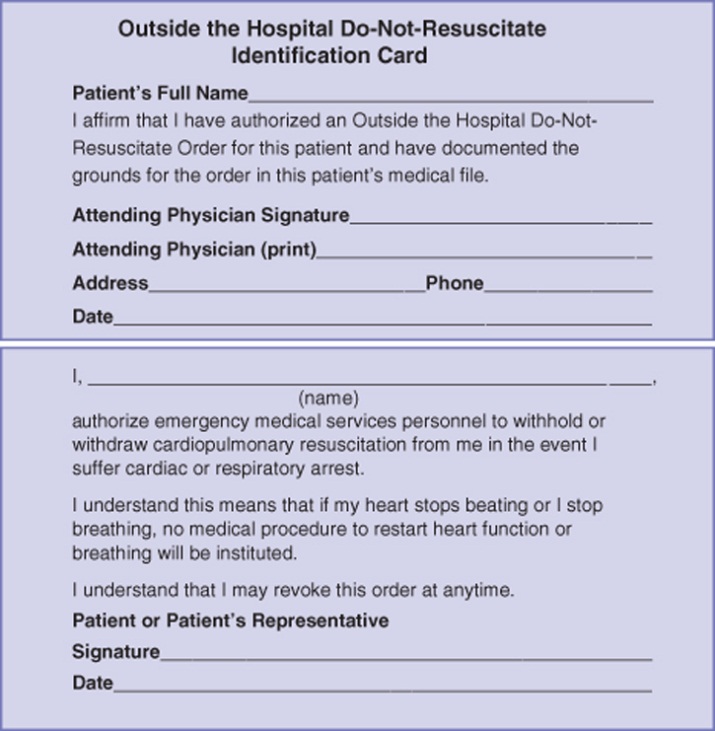 © Jones & Bartlett Learning.
[Speaker Notes: Lecture Outline 

10.	 DNR orders
a.	A do not resuscitate (DNR) order (also referred to as do not attempt resuscitation [DNAR]) is an advance directive that describes which life-sustaining procedures, if any, should be performed if a patient’s medical condition suddenly deteriorates into cardiac arrest. 
b.	DNR orders must meet the following requirements to be valid:
i.	They must clearly state the patient’s wish that cardiovascular pulmonary resuscitation (CPR) not be initiated in the case of cardiac arrest.
ii.	They must be signed by the patient or legal guardian.
iii.	They must be signed by one or more physicians or other licensed health care providers.
iv.	In some states, DNR orders contain an expiration date. DNR orders with expiration dates must be dated in the preceding 12 months to be valid.
c.	Remember, DNR does not mean “do not treat.” Even in the presence of a DNR order, you are still obligated to provide all appropriate treatment measures to a patient who is not in cardiac arrest.
d.	You may also encounter physician orders for life-sustaining treatment (POLST) and medical orders for life-sustaining treatment (MOLST) forms when caring for patients with terminal illnesses.
i.	These orders explicitly describe acceptable interventions for the patient in the form of medical orders. 
ii.	These forms must be signed by an authorized medical provider in order to be valid.
iii.	The medical provider may be a physician, physician assistant, or nurse practitioner, depending on the state.
e.	Specific guidelines vary from state to state, but the following four statements may be considered general guidelines:
i.	Patients have the right to refuse treatment, including resuscitative efforts, provided that they are able to communicate their wishes.
ii.	A written order from a physician is required for DNR orders to be valid.
iii.	You should periodically review state and local protocols and legislation regarding advance directives.
iv.	When you are in doubt, there is confusion, or the written orders are not present, you have an obligation to treat the patient as though the advance directive does not exist.]
Patient Autonomy (6 of 6)
Role of community paramedic
Must be fully aware and understand:
Each of these documents
Each patient’s situation and care file
Accomplished through full disclosure and frank, open communication
[Speaker Notes: Lecture Outline

C. 	Role of the community paramedic
1. 	The community paramedic must be aware of and fully understand each of these documents.
2.	Because each patient is an individual, each document will be tailored to that individual.
3. 	The key to abiding by all of these legal documents and concepts is to be fully aware of each patient’s situation and each patient’s care file.
a. 	This is accomplished through full disclosure as well as frank, open communication.]
Physician-Assisted End-of-life Decisions
Suicide and euthanasia
Emotionally charged debate
Physician-assisted suicide: self-administered lethal dose of medicine, assisted by physician
Euthanasia: lethal dose of medicine administered by physician
Understand these concepts and know the laws in your state
[Speaker Notes: Lecture Outline

VIII. Physician-assisted end-of-life decisions
A. 	Suicide and euthanasia
1. 	The debate over assisted suicide and euthanasia is both legally and ethically complex and emotionally charged.
2.	Physician-assisted suicide: a premeditated death in which the patient knowingly requests and consents to a self-administered lethal dose of medicine, assisted by a physician
3.	Euthanasia: a premeditated death in which the patient knowingly requests and consents to a lethal dose of medicine, but the dose is administered by a physician
a.	Example: Oregon Death With Dignity Act
4.	As state legislatures develop versions of death with dignity acts, it is essential for you, as the community paramedic, to:
a.	Know and understand the laws in your state
b.	Understand the concepts of physician-assisted suicide and euthanasia
5.	The community paramedic programs in states with death with dignity legislation should have very specific policies and protocols for patients who are in these programs.]